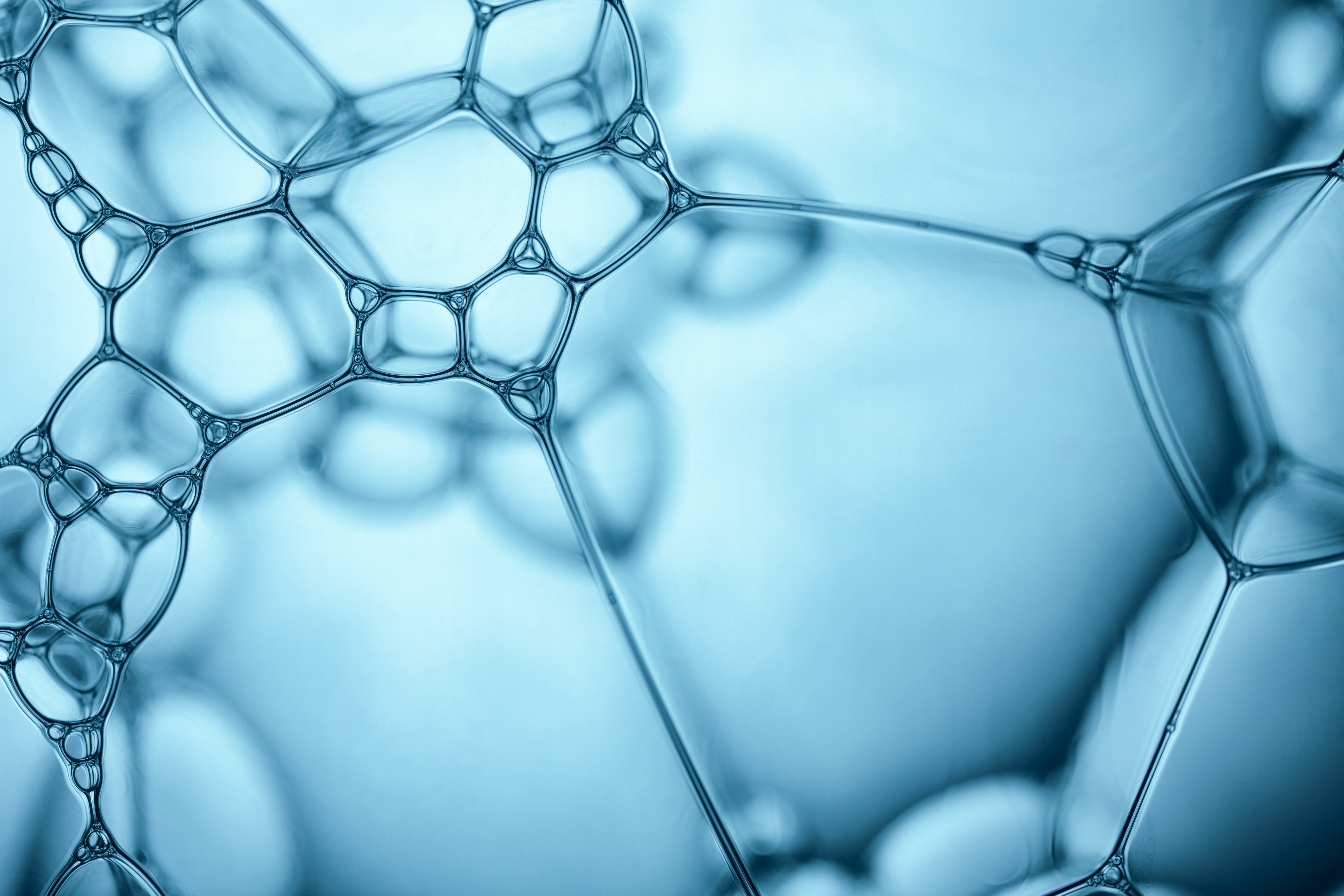 Интеллектуальная собственность: влияние на доступ к лечению туберкулеза
Сергей Головин, консультант ITPC EECA
Глобальный план по борьбе с туберкулезом 2023 – 2030 

Цели, связанные с ТБ-терапией: 
Предоставить терапию 50 млн людей с 2023 по 2030, в т. ч. 4,7 млн детей и 3,32 млн людей с устойчивостью к рифампицину или МЛУ-ТБ.
Начать подходящую терапию всем людям с ТБ.
Достичь по меньшей мере 90% случаев успешного излечения все форм ТБ

Стратегия 1/4/6 х 24 
1 = укороченные схемы химиопрофилактики ТБ 1HP и 3HP (один месяц раз в день или три месяца раз в неделю, изониазид плюс рифапентин).
4 = 4-месячные схемы для чувствительного ТБ, 4HPMZ для взрослых и подростков (4 месяца изониазида и рифапентина, плюс моксифлоксацин и пиразинамид в течение первых двух месяцев); схема 4HRZ[E] для детей с нетяжелой формой ТБ
6 = 6-месячные схемы для МЛУ-ТБ, 6BPaL[M] (шесть месяцев бедаквилина, претоманида, линезолида, плюс моксифлоксацин в зависимости от чувствительности ТБ)
x 24 = к концу 2024!
Новые подходы к искоренению ТБ
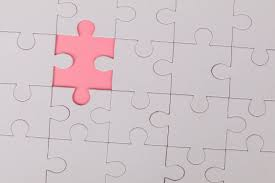 Доступ к терапии – необходимый компонент для искоренения ТБ!
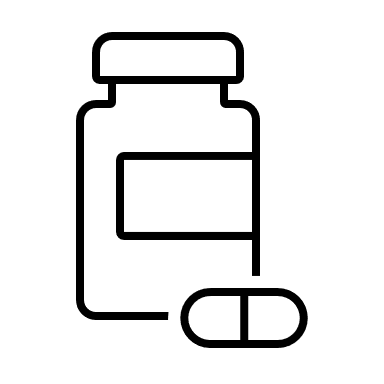 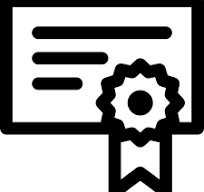 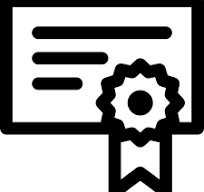 Регистрация, закупочные перечни, списки жизненно важных лекарств, протоколы лечения и пр.
Основные барьеры для доступа к терапии
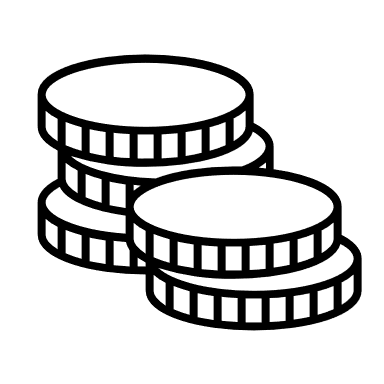 Бюджетные ограничения
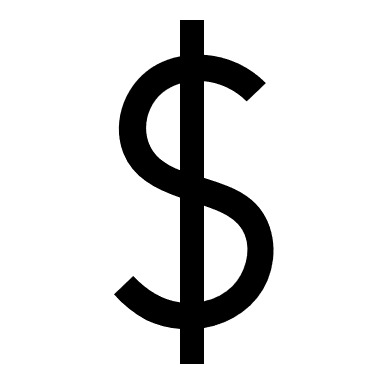 Ценовой барьер (так называемая высокая цена)
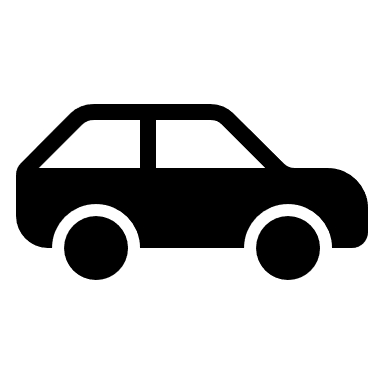 Логистические проблемы
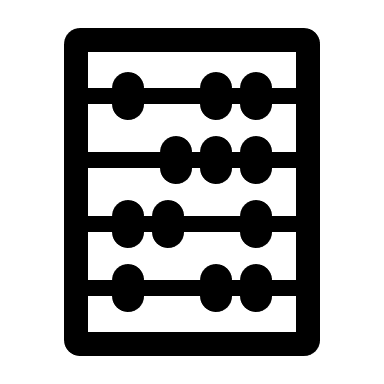 Проблемы планирования
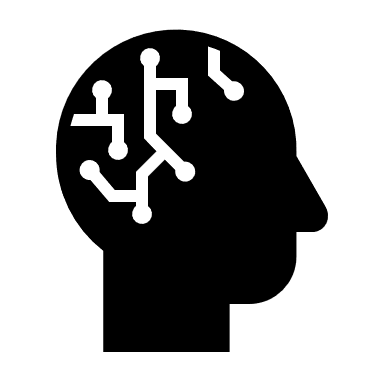 Недостаточная информация
!

Причины монополий:
- Патенты
- Преференции
- Сговор
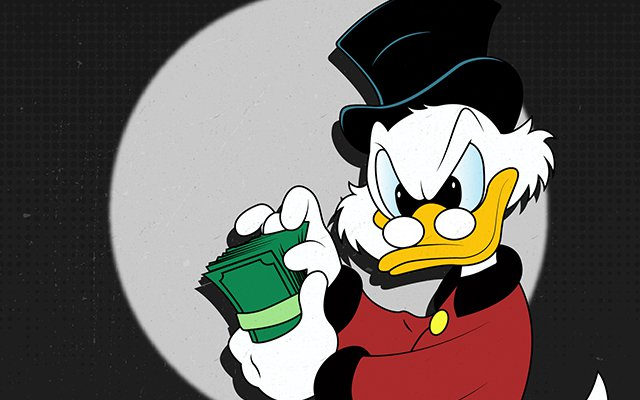 Ценовой барьер:как правило, из-за монополий
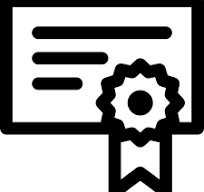 Патент – охранный документ, удостоверяющий исключительное право, в частности, на изобретение
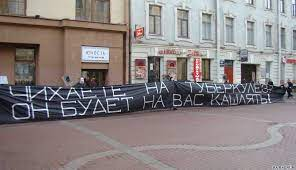 Активизм и доступ к лечению: с чего все начинается
Активизм и доступ к лечению: от перебоев к патентам
Цена – важный компонент доступа!
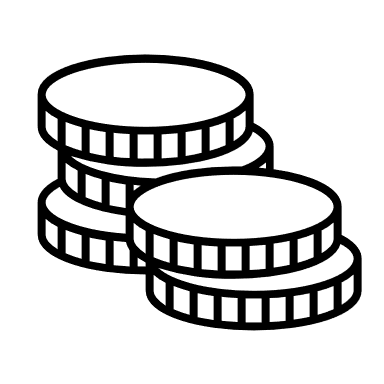 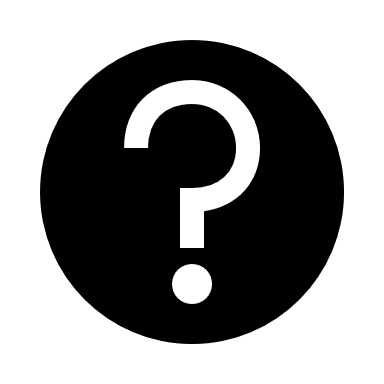 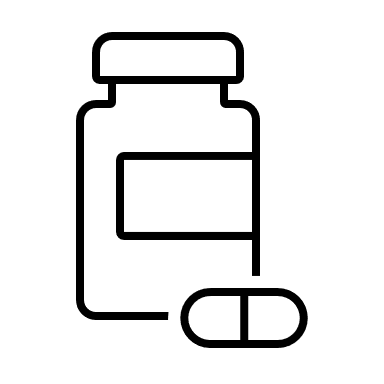 Патент (кружок) = минимум 20 лет монополии
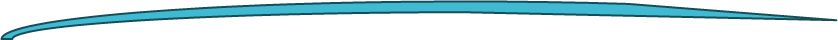 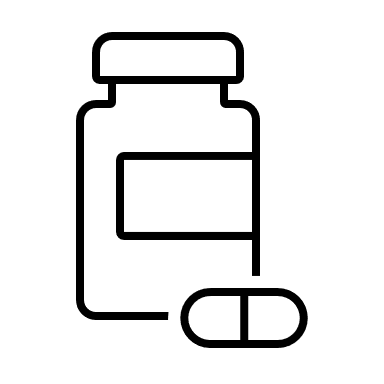 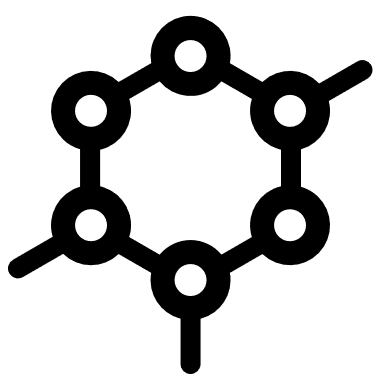 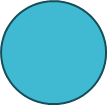 Генерики
Патент на вещество
Патент на соль, кристалл и пр.
Патент на способ производства
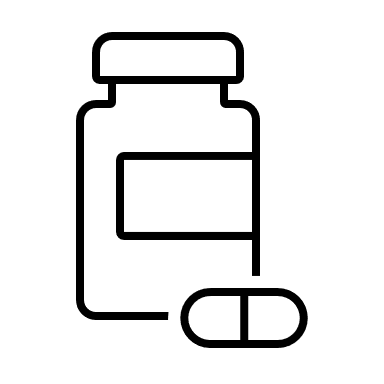 Оригинал
Есть еще патенты на способы лечения (например, BPaL, формы и пр…
Что могут делать активисты в сфере ИС и доступа
Следить за новостями в сфере ИС и доступа 
Поддерживать международные, региональные, национальные кампании
Обращаться с призывами к фармакомпаниям, организациям ООН и другим международным организациям и т. д.
Анализировать связь между ограниченным доступом и патентами и публиковать аналитику
Самостоятельное организовывать кампании (Drop the Patent, за принудительные лицензии* и т. д.)
Самостоятельно оспаривать патенты
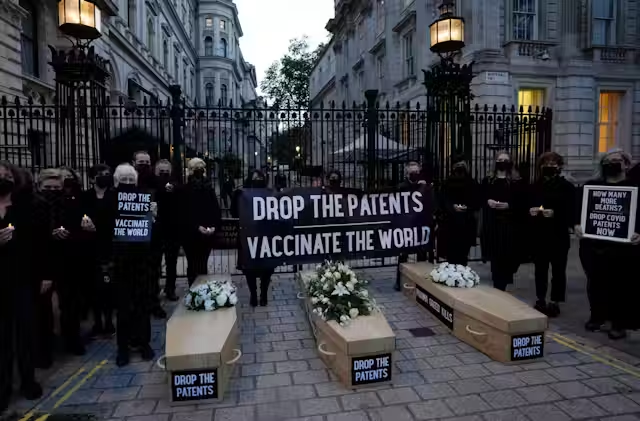 * Принудительная лицензия – мера по временному ограничению патентной монополии, главным образом, для нужд общественного здравоохранения, выдается чаще всего правительством или судом
Бедаквилин (часть схемы BPaL)
Претоманид (часть схемы BPaL)
Деламанид
Сутезолид (в разработке)
Линезолид (вышел из-под патента)
ТБ-препараты
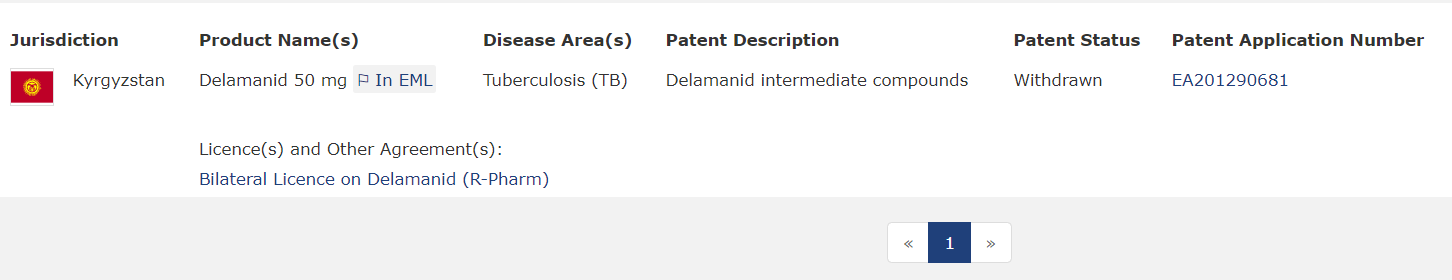 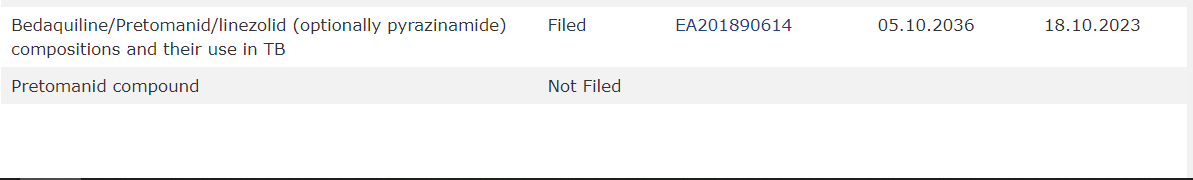 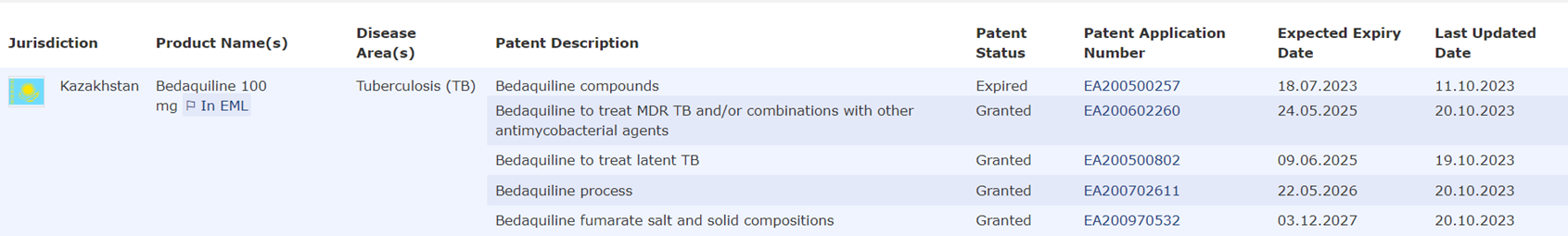 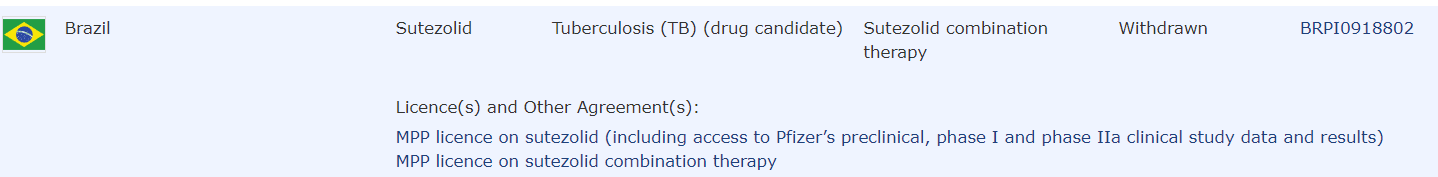 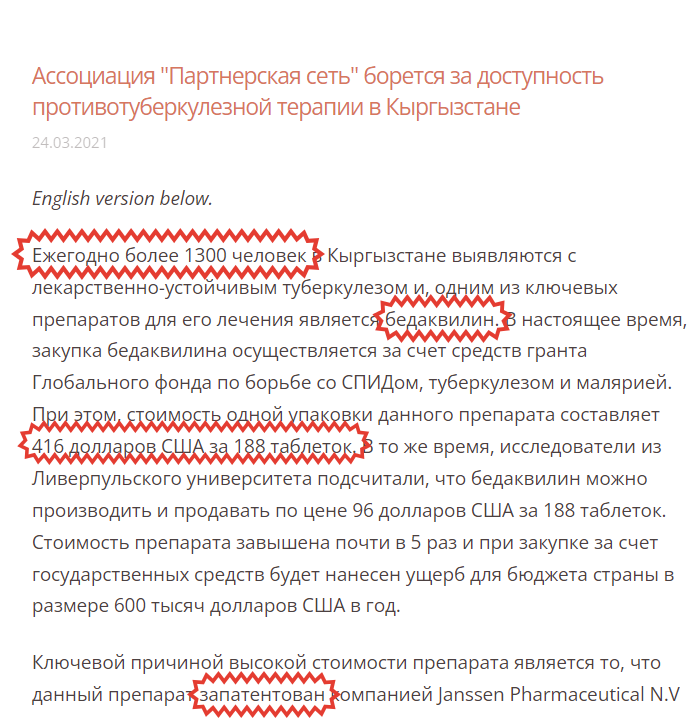 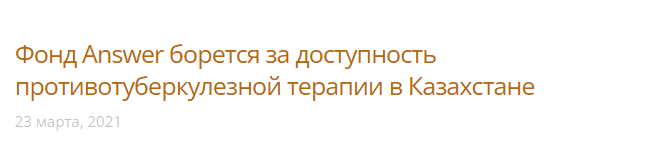 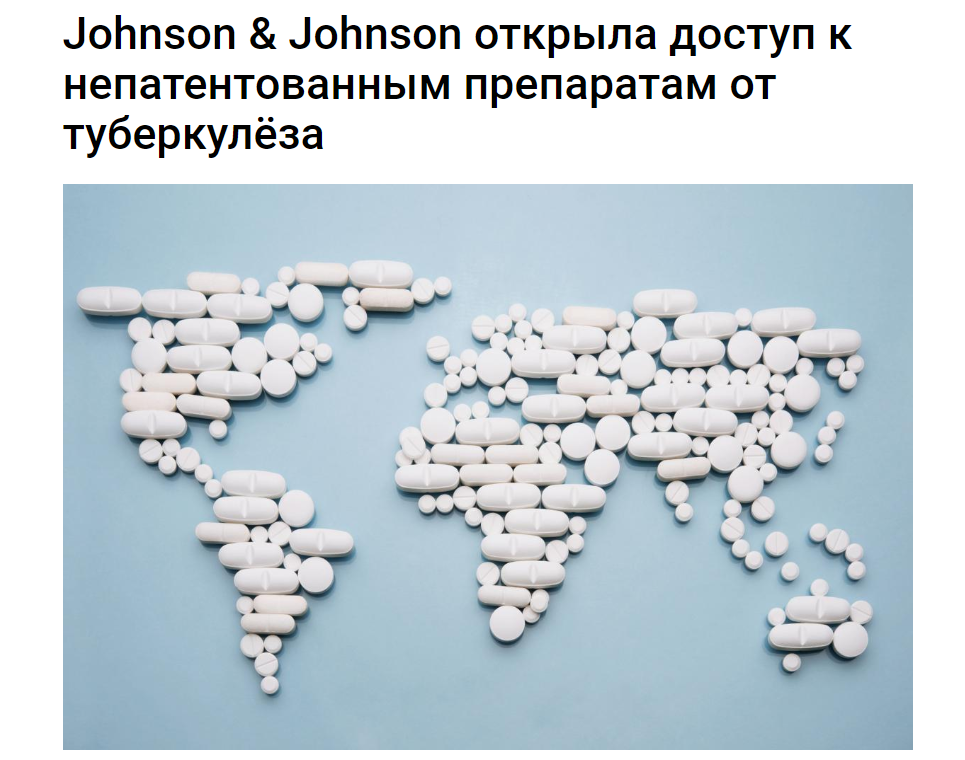 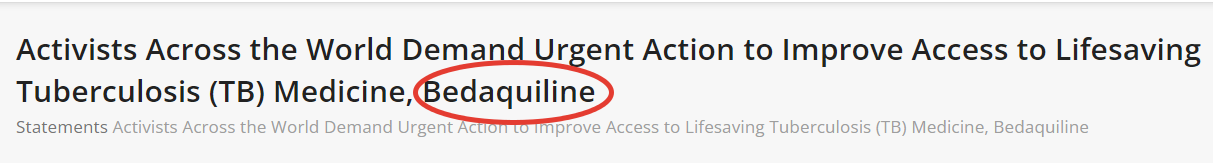 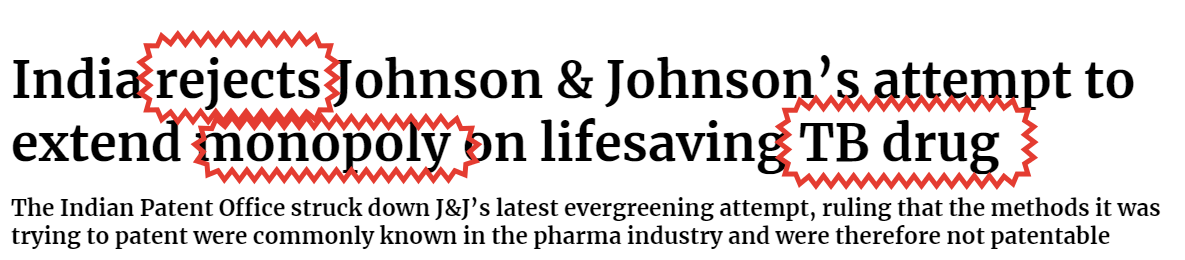 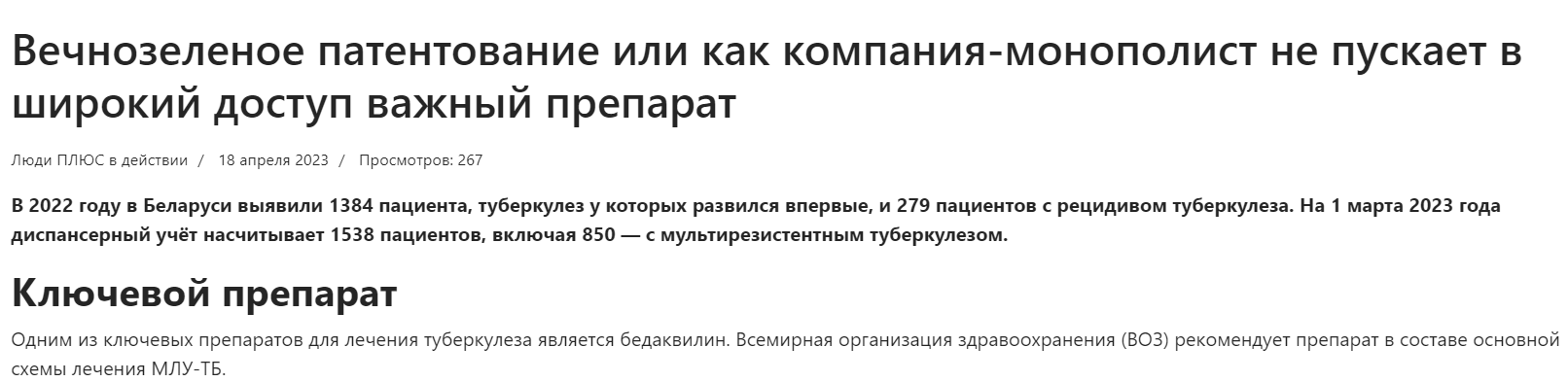 Вопросы и дискуссия